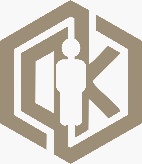 Проектный офис по разработке Концепции безопасного труда
ВЫБОР СРЕДСТВ ИНДИВИДУАЛЬНОЙ ЗАЩИТЫ ПО СТЕПЕНИ ПРОФЕССИОНАЛЬНОГО РИСКА
2023 июль
2
9
Периоды реализации мер по разработке порядка обеспечения  работников средствами индивидуальной защиты по степени профессионального риска
Декабрь 2023 г.
Июль 2023 г.
2.1
2.3
«Пилотная» апробация предлагаемых правил выбора СИЗ с учетом степени профессионального риска 
по предприятию в разрезе отраслей и оценка регуляторного воздействия
Предложения по внесению изменений в ТК РК,
приказы Министра здравоохранения и социального развития Республики Казахстан от 28 декабря 2015 года № 1054 и от 8 декабря 2015 года № 943
Проект Правил
Соглашение
и акты внедрения
Внедрение правил выбора СИЗ с учетом степени профессионального риска в трудовое законодательство 
(приказ Министра здравоохранения и социального развития Республики Казахстан от 28 декабря 2015 года № 1054 «Об утверждении Правил выдачи работникам молока или равноценных пищевых продуктов и (или) специализированных продуктов для диетического (лечебного и профилактического) питания, специальной одежды и других средств индивидуальной защиты, обеспечения их средствами коллективной защиты, санитарно-бытовыми помещениями и устройствами за счет средств работодателя», Приказ Министра здравоохранения и социального развития Республики Казахстан от 8 декабря 2015 года № 943 «Об утверждении норм выдачи специальной одежды и других средств индивидуальной защиты работникам организаций различных видов экономической деятельности»)
Разработка и внесение предложений по выбору средств индивидуальной защиты (СИЗ) в зависимости от профессионального риска в части гармонизации отраслевых подходов и регуляторной политики по нормам выдачи и выбору СИЗ (на основе исследований)
2.2
Август – ноябрь 2023 г.
3
Основные особенности подходов и регламентирующих норм  в обеспечении СИЗ
ПРАВОВАЯ  ОСНОВА
РОССИЙСКАЯ ФЕДЕРАЦИЯ

Выбор осуществляется на основании Единых типовых норм по профессиям без учета отрасли, а также на основании единых типовых норм в зависимости от опасности, определяемой по результатам СОУТ и ОПР
Работодатель утверждает локальные нормы по согласованию с профсоюзной организацией или иным уполномоченным представительного органом работников
СПИСОЧНЫЙ
ГИБРИДНЫЙ
РИСК
ОРИЕНТИРОВАННЫЙ
Стандарты безопасности труда отдельных видов работ
Законодательство об охране труда
СТРАНЫ ЕС

Работодатель самостоятельным определением на уровне предприятия  СИЗ и установлением сроков их эксплуатации с учетом локальных специфичных условий. Основанием выбора СИЗ являются результаты оценки профессиональных рисков для здоровья работников.  В странах ЕС процессы оценки соответствия средств индивидуальной защиты проводятся только согласно Регламенту Европейского Союза 2016/425.
Например в Швейцарии выбор СИЗ работников может осуществить на государственном сайте «Sapros».
Строго регламентирована обязанность работодателя обеспечить работников СИЗ
Регламентирована обязанность работодателя обеспечить СИЗ работников только в отдельных видах деятельности
Регламентирована обязанность финансирования обеспечения СИЗ работодателем
Финансирование осуществляется за счет средств работодателя и иных, не запрещенных, источников
Предусмотрена возможность приобретения СИЗ за счет работника, а также компенсация расходов работодателем.
Расходы на отдельные СИЗ выведены из обязанности работодателя
Законодательство о стандартизации
Строго регламентированы требования к безопасности и качеству СИЗ
4
Основные особенности подходов и регламентирующих норм  в обеспечении СИЗ
МЕХАНИЗМ ОБЕСПЕЧЕНИЯ
СОГЛАСОВАНИЕ И КОНТРОЛЬ
СПИСОЧНЫЙ
ГИБРИДНЫЙ
РИСК
ОРИЕНТИРОВАННЫЙ
СПИСОЧНЫЙ
ГИБРИДНЫЙ
РИСК
ОРИЕНТИРОВАННЫЙ
Стандарты безопасности труда отдельных видов работ
СОГЛАСОВАНИЕ
Акты работодателя
Законодательные и подзаконные акты
Отсутствие необходимости согласования Норм выдачи СИЗ
Обязательное согласование результатов оценки профессиональных рисков с профсоюзами
Утверждается перечень профессий и должностей работников подлежащих обеспечению СИЗ, без учета фактического состояния условий труда
Обязательное согласование акта работодателя по обеспечению работника СИЗ с профсоюзами
Работники, подлежащие обеспечению СИЗ определяются на основе оценки профессионального риска и условий труда
В отдельных случаях согласование с работником
Утверждается перечень факторов/рисков и видов СИЗ, подлежащих выдачи
Государственный контроль
Утверждаются нормы выдачи, комплектность и сроки носки
Нормы выдачи, комплектность и сроки носки утверждаются актом работодателя согласно требованиям изготовителя СИЗ
Отраслевые инспекционные органы
Осуществляется Государственной инспекцией труда в ходе различного рода проверок, посещений, надзора
Государственные  научно-исследовательские центры
Порядок выдачи, хранения, обслуживания определяется работодателем, предусматривается компенсация затрат работнику
Строгая регламентация порядка выдачи, хранения, обслуживания
Внутренний контроль
Служба БиОТ организации
Комитеты охраны и гигиены труда
На основании изучения регламентирующих норм в применении СИЗ выявлена необходимость перехода системы обеспечения средствами индивидуальной защиты на риск-ориентированный подход, с элементами гибридного в части регламентации номенклатуры СИЗ в зависимости от вредных факторов и рисков, присущих условиям труда конкретного работника
Общественный контроль
Технические инспектора безопасности труда
Представители профсоюзов, страховых организаций
5
Дифференциация  рабочего места по степени профриска
КАК БУДЕТ
КАК СЕЙЧАС
АТТЕСТАЦИЯ ПРОИЗВОДСТВЕННЫХ ОБЪЕКТОВ ПО УСЛОВИЯМ ТРУДА
ОЦЕНКА 
ПРОФЕССИОНАЛЬНОГО РИСКА
HAZARDOUS MATERIALS 
Обзор уровней защиты HAZMAT
Существует 4 уровня защиты и соответствующее защитное оборудование, установленное Управлением по безопасности и гигиене труда (OSHA) для рабочих, работающих с опасными материалами (HAZMAT)
Уровень защиты назначается на основе встречающихся опасных веществ и должен адекватно защищать работника от любой биологической, физической или химической опасности.
Дифференциация рабочего места по степени профессионального риска и уровню защиты работника
КЛАССЫ УСЛОВИЙ ТРУДА
Степень профессионального риска
На рабочем месте устанавливаются безопасные или вредные и/или опасные условия труда
1 класс
Оптимальные
1 
степень
Безопасные
2 класс
Допустимый
Допустимые
D
3.1
2 
степень
Минимальная
защита
обратимые функц. изменения
Низкий
3.2
3 
степень
Средняя защита
С
нач.формы профзабол.
3 класс
Средний
3.3
Вредные
4
степень
Высокая защита
В
легкие и средние профзабол
Высокий
3.4
5
степень
A
Максимальная защита
тяжелые профзабол.
Очень высокий
4 класс
Травмы и острые заболевания
Опасные
6
Классификация производственных факторов для оценки профессионального риска
ГРУППЫ ФАКТОРОВ
ФИЗИЧЕСКОЙ ПРИРОДЫ
МЕХАНИЧЕСКОЙ ПРИРОДЫ
ОБЩИЕ ПРОИЗВОДСТВЕННЫЕ ЗАГРЯЗНЕНИЯ
БИОЛОГИЧЕСКОЙ ПРИРОДЫ
ХИМИЧЕСКОЙ ПРИРОДЫ
ПСИХОФИЗЕОЛОГИЧЕСКИОЙ ПРИРОДЫ
01 ПРОИЗВОДСТВЕННЫЕ ФАКТОРЫ ФИЗИЧЕСКОЙ ПРИРОДЫ

     01.1 Виброакустические факторы
             01.1.1 Производственный шум
                        01.1.1.1 Шум постоянный
                        01.1.1.2 Шум импульсный
             01.1.2 Вибрация
                        01.1.2.1 Вибрация общая
                        01.1.2.2 Вибрация локальная
             01.1.3 Инфразвук
             01.1.4 Ультразвук
     01.2 Излучения
             01.2.1 Оптические (неионизирующие излучения)
                        01.2.1.1 Световое
                        01.2.1.2 Инфракрасное излучение
                        01.2.1.3 Ультрафиолетовое излучение
                        01.2.1.4 Лазерное излучение
             01.2.2 Ионизирующие излучения
                        01.2.2.1 Альфа – излучение
                        01.2.2.2 Бета – излучение
                        01.2.2.3 Гамма - излучение (экспозиционное)
                        01.2.2.4 Рентгеновское излучение
                        01.2.2.5 Электрически заряженные частицы воздуха – аэроионы
Дифференциация рабочего места по степеням профессиональных рисков производиться на основании 83 наименований вредных и опасных производственных факторов по 6 основным группам согласно Классификатору
7
Классификация сиз в зависимости от частей тела, подлежащих к защите*
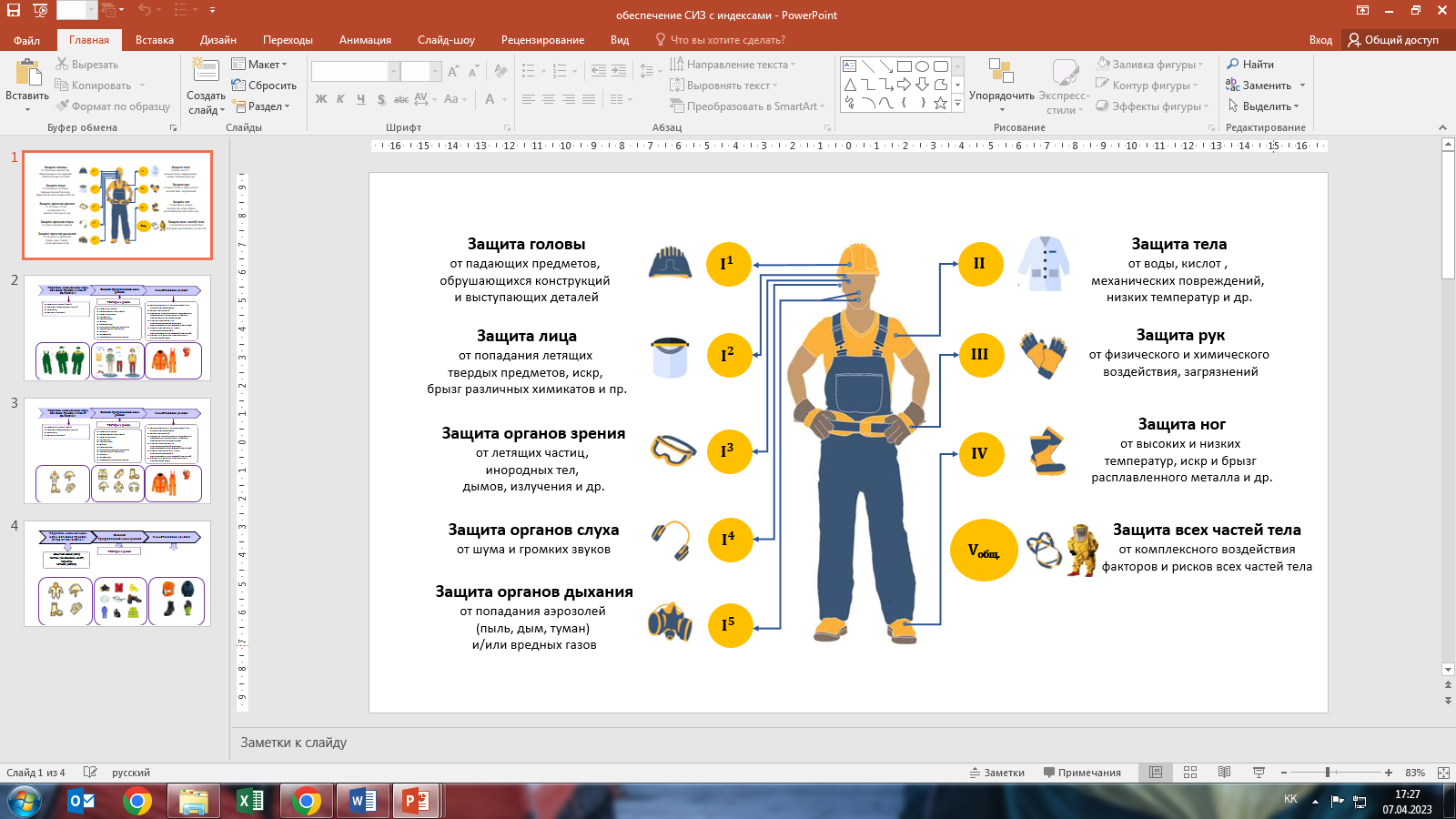 * Присвоение номеров частей тела производилось на основе международной практики МОТ, применяющей детальную нумерацию частей тела состоящую из 400 пин-кодов, при оценке постоянной частичной нетрудоспособности.
8
ВЫБОР СРЕДСТВ ИНДИВИДУАЛЬНОЙ ЗАЩИТЫ ПО СТЕПЕНИ ПРОФЕССИОНАЛЬНОГО РИСКА
КАК БУДЕТ
КАК СЕЙЧАС
ОЦЕНКА ПРОФЕССИОНАЛЬНОГО РИСКА выявляет ВХВ и РАНЖИРУЕТ концентрацию их в воздухе рабочей зоны на 4 группы
Унифицированный 
межотраслевой подход - каждой 
профессии по отрасли соответствует СИЗ
Определение СИЗ производится в зависимости от степени профессиональных рисков, т. е. от кратности превышения значений предельно допустимой концентрации (ПДК) вредных веществ на рабочем месте и технической характеристики самого СИЗОД
Степень профессионального риска
Дифференциация рабочего места по степени профессионального риска и уровню защиты работника
1 
степень
Допустимый
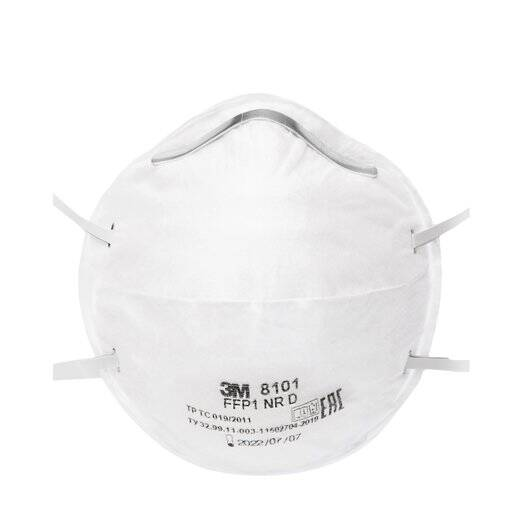 Выдача респиратора 1 класса (FFP1)
2 
степень
выше 1 до 4 ПДК
D
Минимальная
защита
Марка 
3M 8101
Низкий
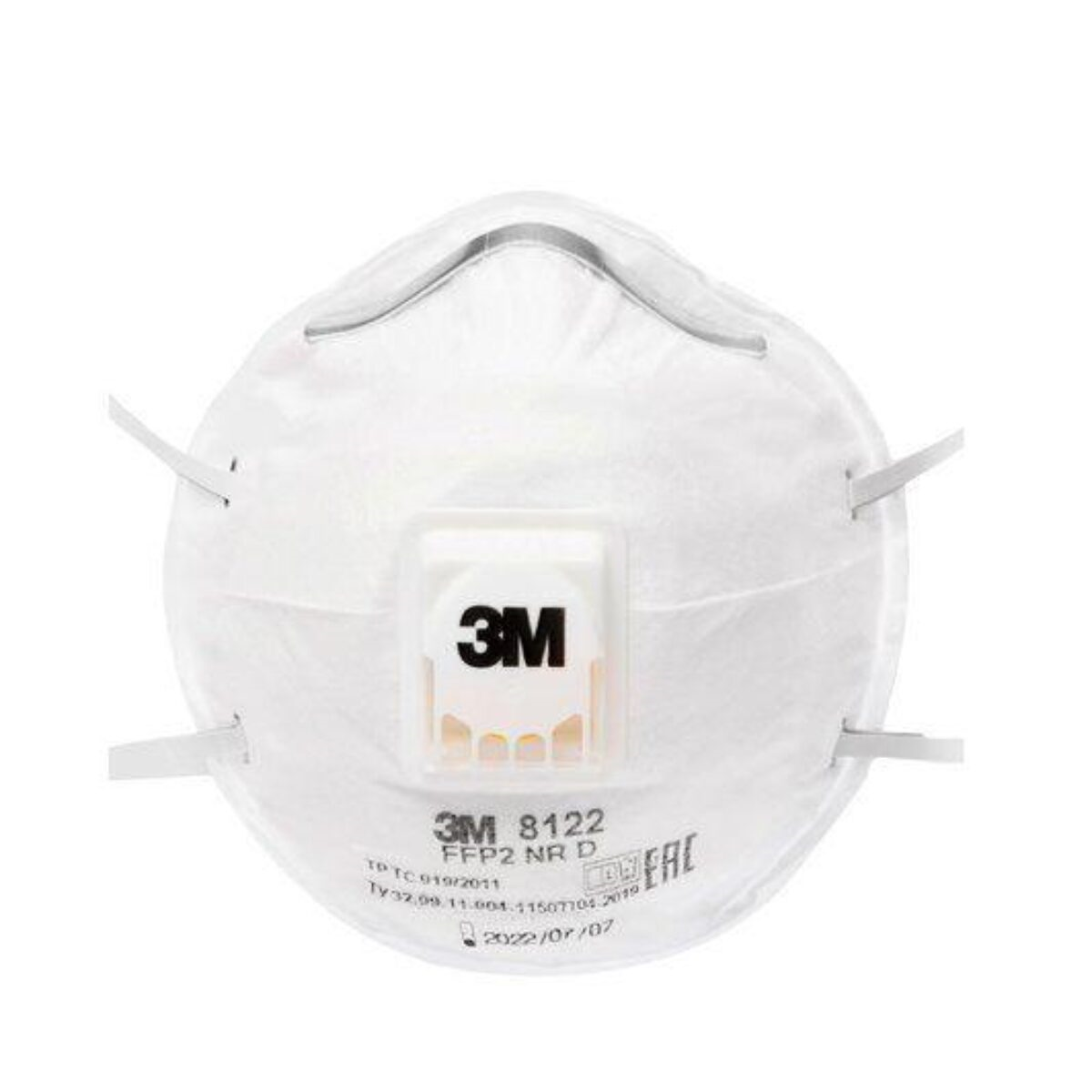 Выдача респиратора 2 класса (FFP2)
Средняя защита
Марка 
3М 8122
С
3 
степень
от 4 до 10 ПДК
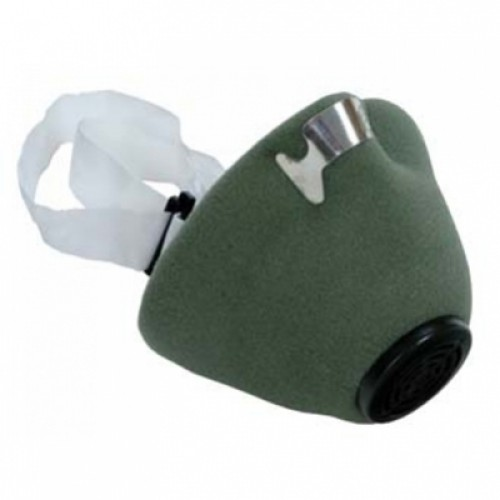 Средний
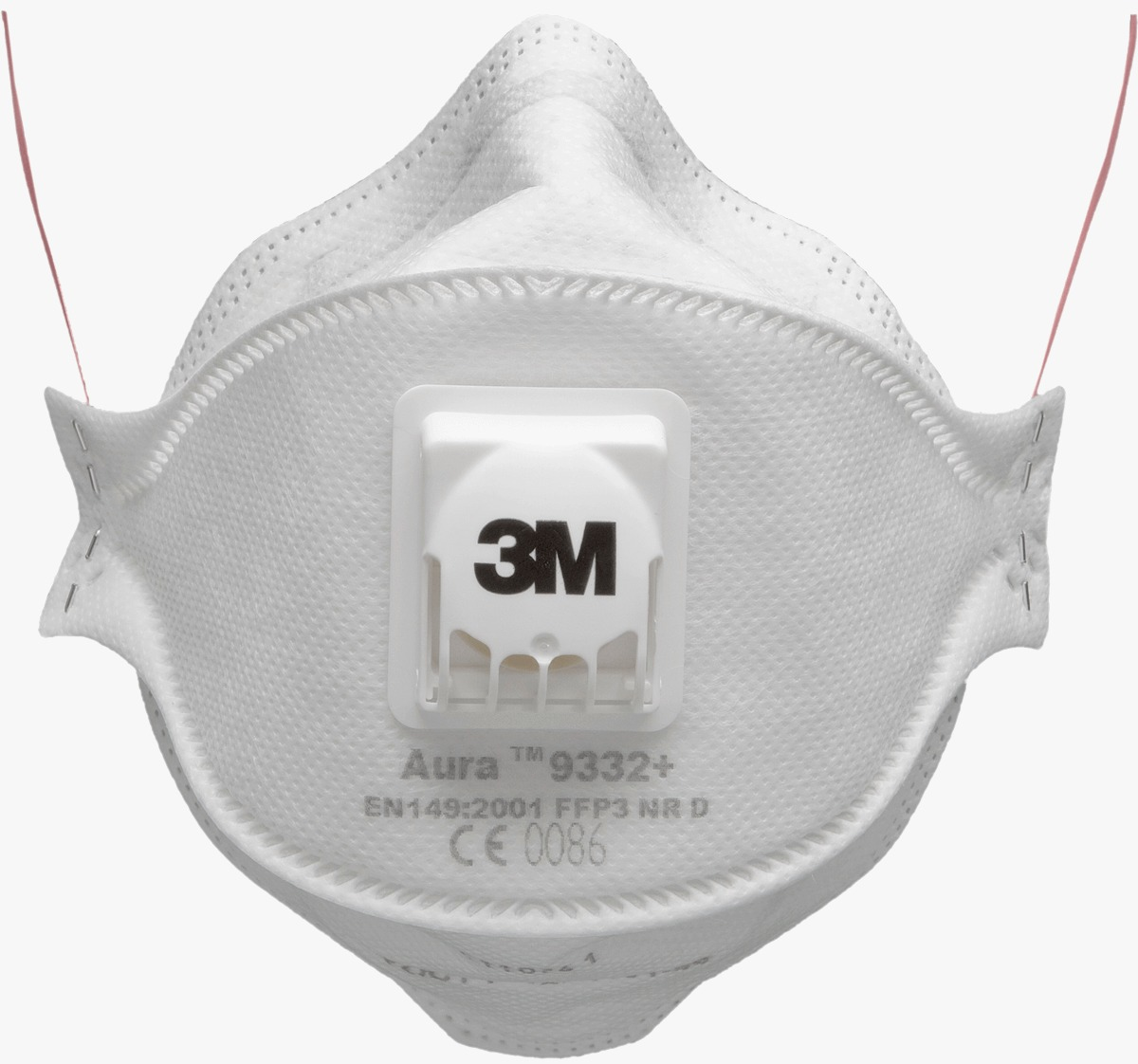 Выдача респиратора 3 класса (FFP3)
Марка 
Aura 9332
Высокая защита
от 10 до 30 ПДК
4
степень
В
Высокий
Выдача респиратора одного вида от всех степеней ВУТ не зависимо от кратности ПДК ВХВ по Норме
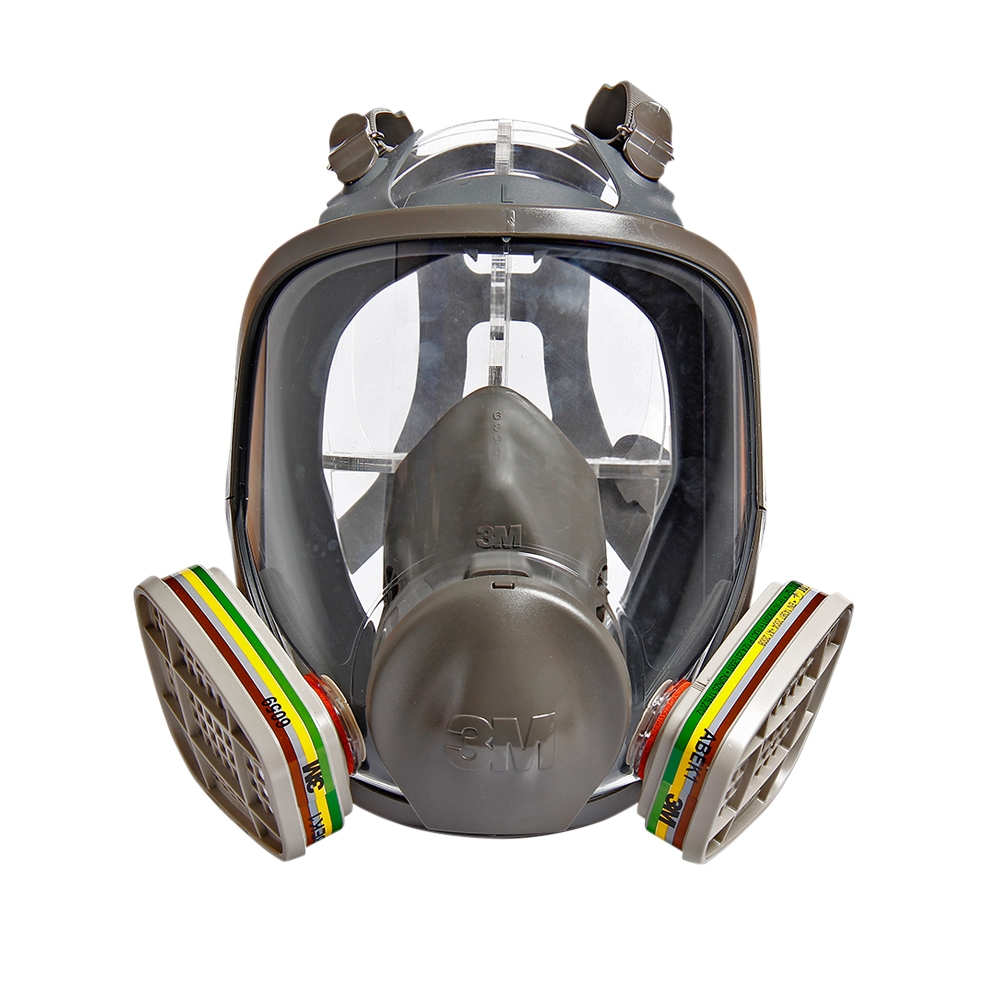 Выдача полнолицевой маски с фильтром Р3
Максимальная защита
от 30 ПДК и более
A
5
степень
Марка 
3М 6700
Очень высокий
14
9
ПЕРЕЧЕНЬ СПЕЦИАЛЬНОЙ ОДЕЖДЫ И ДРУГИХ СРЕДСТВ ИНДИВИДУАЛЬНОЙ ЗАЩИТЫ РАБОТНИКОВ
Перечень СИЗ - список средств индивидуальной защиты, отвечающих требованиям национальных и международных стандартов, норм, а также степени профессионального риска в зависимости от вредных производственных факторов с указанием сроков носки (эксплуатации)
14
10
ПРАВИЛА ОБЕСПЕЧЕНИЯ РАБОТНИКОВ СПЕЦИАЛЬНОЙ ОДЕЖДОЙ И ДРУГИМИ СРЕДСТВАМИ ИНДИВИДУАЛЬНОЙ ЗАЩИТЫ ЗА СЧЕТ СРЕДСТВ РАБОТОДАТЕЛЯ
Приказ Министра здравоохранения и социального развития Республики Казахстан от 28 декабря 2015 года № 1054.

Об утверждении Правил выдачи работникам молока или равноценных пищевых продуктов и (или) специализированных продуктов для диетического (лечебного и профилактического) питания, специальной одежды и других средств индивидуальной защиты, обеспечения их средствами коллективной защиты, санитарно-бытовыми помещениями и устройствами за счет средств работодателя
ПРАВИЛА ОБЕСПЕЧЕНИЯ РАБОТНИКОВ СПЕЦИАЛЬНОЙ ОДЕЖДОЙ И ДРУГИМИ СРЕДСТВАМИ ИНДИВИДУАЛЬНОЙ ЗАЩИТЫ ЗА СЧЕТ СРЕДСТВ РАБОТОДАТЕЛЯ
ПРАВИЛА ОБЕСПЕЧЕНИЯ РАБОТНИКОВ СПЕЦИАЛЬНОЙ ОДЕЖДОЙ И ДРУГИМИ СРЕДСТВАМИ ИНДИВИДУАЛЬНОЙ, КОЛЛЕКТИВНОЙ ЗАЩИТЫ И САНИТАРНО-БЫТОВЫМИ ПОМЕЩЕНИЯМИ И УСТРОЙСТВАМИ ЗА СЧЕТ СРЕДСТВ РАБОТОДАТЕЛЯ
ПРАВИЛА ОБЕСПЕЧЕНИЯ РАБОТНИКОВ  МОЛОКОМ ИЛИ РАВНОЦЕННЫМИ ПИЩЕВЫМИ ПРОДУКТАМИ И (ИЛИ) СПЕЦИАЛИЗИРОВАННЫМИ ПРОДУКТАМИ ДЛЯ ДИЕТИЧЕСКОГО (ЛЕЧЕБНОГО И ПРОФИЛАКТИЧЕСКОГО) ПИТАНИЯ ЗА СЧЕТ СРЕДСТВ РАБОТОДАТЕЛЯ
Правила определяют порядок обеспечения средствами индивидуальной защиты работников, занятых на работах, осуществляемых в условиях воздействия вредных и (или) опасных производственных факторов, профессиональных рисков, а также на работах, связанных с производственным загрязнением независимо от вида деятельности, формы собственности и размерности организации
*  Потребуется внесение изменений и дополнений в статью 16 Трудового Кодекса в части компетенций МТСЗН РК
14
ПРАВИЛА ОБЕСПЕЧЕНИЯ РАБОТНИКОВ СПЕЦИАЛЬНОЙ ОДЕЖДОЙ И ДРУГИМИ СРЕДСТВАМИ ИНДИВИДУАЛЬНОЙ ЗАЩИТЫ ЗА СЧЕТ СРЕДСТВ РАБОТОДАТЕЛЯ
11
ОСНОВНЫЕ ПОЛОЖЕНИЯ, включая основные понятия, используемые в Правилах; 
ПОРЯДОК ВЫБОРА, включая определение потребности в  СИЗ с  соответствующими качественными и защитными характеристиками, а также сроками носки (эксплуатации) для каждого рабочего места
ПОРЯДОК ОБЕСПЕЧЕНИЯ СИЗ, включая порядок эксплуатации, ремонта, ухода и хранения специальной одежды и других средств индивидуальной защиты
ПРИЛОЖЕНИЯ: 
1) Перечень СИЗ с указанием вредных факторов и рисков их возникновения, наименований СИЗ и сроков их носки (эксплуатации); 
2) Форма для оформления норм обеспечения СИЗ, утверждаемых работодателем по согласованию с Производственным советом или иным коллегиальным органом с включением представителей работников; 
3) Форма карточки учета выдачи СИЗ, с рекомендацией к автоматизации данного процесса.
Перечень СИЗ - список средств индивидуальной защиты, отвечающих требованиям национальных и международных стандартов, норм, а также степени профессионального риска в зависимости от вредных производственных факторов с указанием сроков носки (эксплуатации)
Нормы выдачи СИЗ - нормы выдачи специальной одежды и других средств индивидуальной защиты работникам организаций различных видов экономической деятельности, утвержденные отраслевым уполномоченным органом;
Производственный совет – коллегиальный орган, создаваемый по инициативе работодателя и (или) работников либо их представителей, который организует совместные действия работодателя и работников по обеспечению требований безопасности и охраны труда, предупреждению производственного травматизма и профессиональных заболеваний;
Локальные нормы СИЗ – нормы выдачи специальной одежды и других средств индивидуальной защиты работникам организаций для каждого рабочего места, утверждаемые актом работодателя.
12
ПРАВИЛА ОБЕСПЕЧЕНИЯ РАБОТНИКОВ СПЕЦИАЛЬНОЙ ОДЕЖДОЙ И ДРУГИМИ СРЕДСТВАМИ ИНДИВИДУАЛЬНОЙ ЗАЩИТЫ ЗА СЧЕТ СРЕДСТВ РАБОТОДАТЕЛЯ
НОВШЕСТВА
Изложен новый механизм определения потребности, основанный на результатах оценки профессиональных рисков и представляющий возможность работодателю самостоятельно, с обязательным учетом мнения представителей работников, составлять и утверждать локальные нормы СИЗ. 
Описано использование результатов выявления вредных факторов и рисков в зависимости от степени их воздействия для формирования комплекта СИЗ
Действующие нормы выдачи СИЗ применяются для выбора дополнительных СИЗ, которые необходимы, но не учтены из-за различных причин, включая некачественную оценку профессиональных рисков. 
Предусмотрена возможность замены в рамках одного вида СИЗ с улучшенными свойствами.
Придана большая вариабельность сроков носки (эксплуатации) СИЗ (с учетом неполной занятости, выполнения руководящих функций, совмещения, сезонности и т.д.). 
Предусмотрено обязательное обучение конструктивным особенностям, правилам пользования и простейшим способам проверки работоспособности и исправности СИЗ. 
Приведены требования к наличию маркировки, инструкций и срока службы СИЗ, правил эксплуатации и хранения.
Введен порядок выдачи отдельных СИЗ посредством автоматизированных систем выдачи (вендингового оборудования) с обеспечением персонификации работника.
МОДЕЛЬНЫЕ СИТУАЦИИ ОБЕСПЕЧЕНИЯ СИЗ В ЗАВИСИМОСТИ ОТ РЕЗУЛЬТАТОВ ОЦЕНКИ ПРОФЕССИОНАЛЬНЫХ РИСКОВ
13
1
3
2
ОПРЕДЕЛЕНИЕ ВХОДНЫХ ПАРАМЕТРОВ ВЫБОРА СИЗ
ДОПОЛНЕНИЕ НА ОСНОВЕ 
ОТРАСЛЕВЫХ НПА
ОПРЕДЕЛЕНИЕ ПЕРЕЧНЯ СИЗ ДЛЯ ВЫЯВЛЕННЫХ ВРЕДНЫХ/ОПАСНЫХ ФАКТОРОВ
Производство строительных материалов
Электромонтер
Результаты ОПР
2 вариант                                                                                      1 вариант
14
Автоматизация выбора средств индивидуальной защиты 
на основе оценки профессиональных рисков
МТСЗН РК
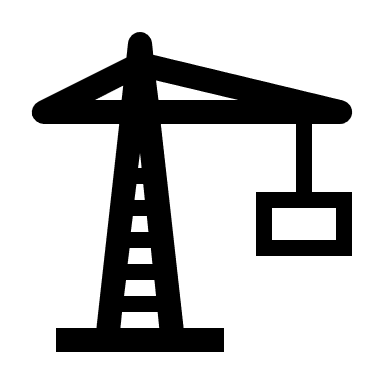 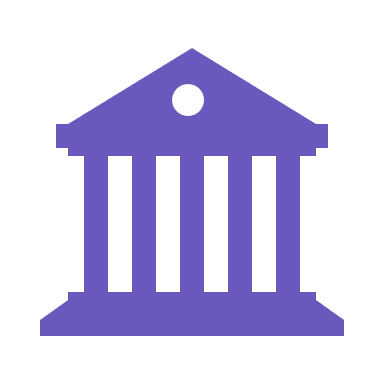 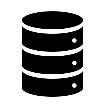 АИС
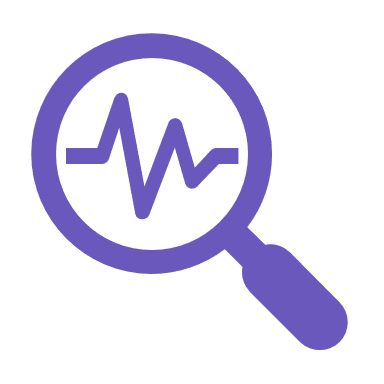 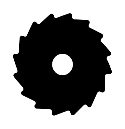 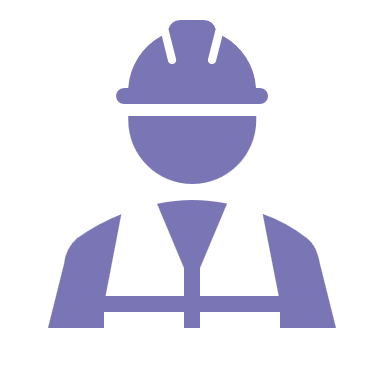 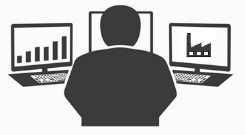 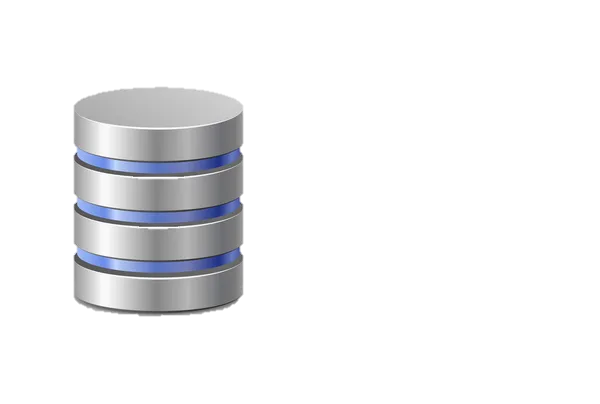 Формирование государственной политики
9
Оценка 
профессиональных рисков
1
Превентивный контроль
8
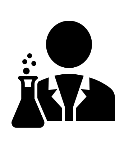 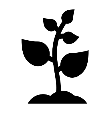 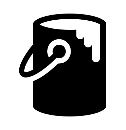 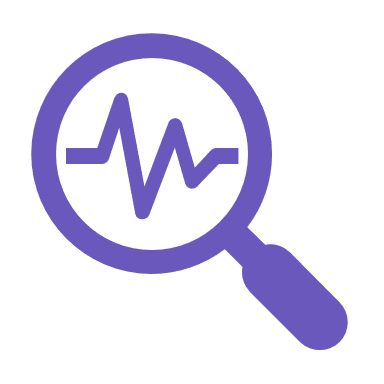 Спецорганизация
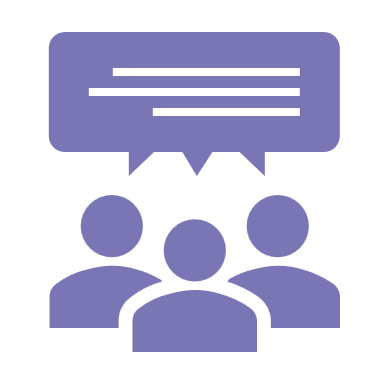 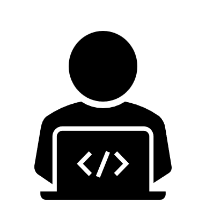 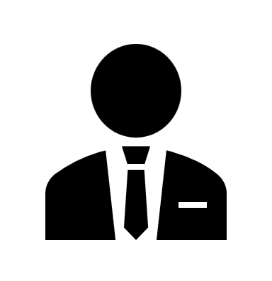 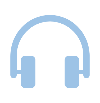 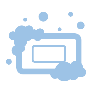 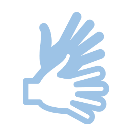 Оценка общих производственных загрязнений
2
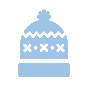 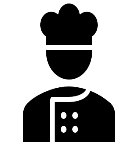 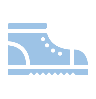 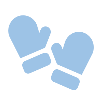 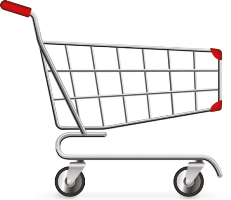 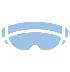 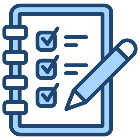 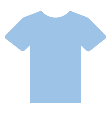 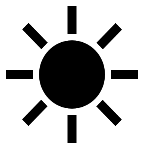 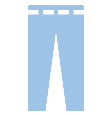 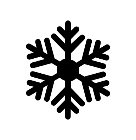 4
Ввод данных в АИС
Утверждение и обеспечение
7
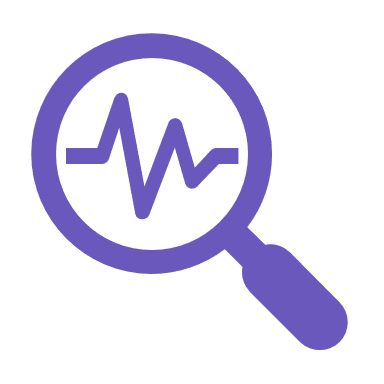 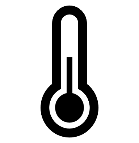 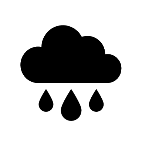 Формирование  комплекта на основе данных согласно перечню
Согласование с Производственным советом/ представителями работников
5
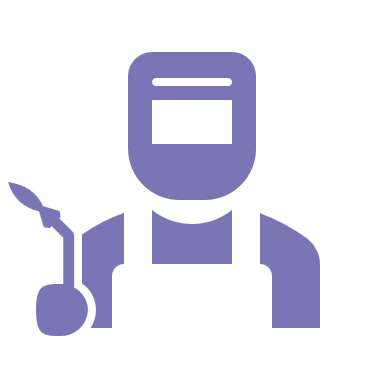 6
Оценка климатических 
условий
3
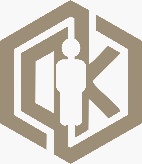 НАЗАРЛАРЫҢЫЗҒА РАХМЕТ !